Velkommen til gruppetime i IN1000 
15. september 2021
Jessie Yue Guan
Planen for i dag
While-løkker

For-in-range-løkker

For-each-løkker
Kodestil

Skop
Løkker
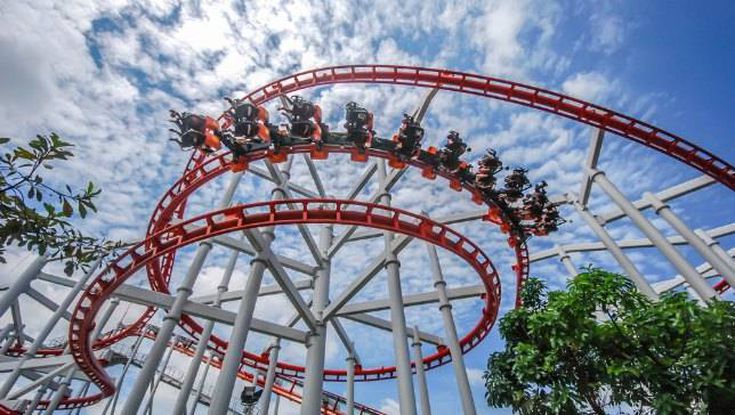 Løkker
Løkker er noe som går rundt og rundt eller skjer igjen og igjen

Det finnes tre typer løkker: while, for-in-range, og for-each

Kanskje den vanskeligste av grunnkonseptene innenfor programmering

Krever god forståelse av kodeflyt og skop
While-løkke
while (betingelse):
# kjør denne kodeblokken...

Brukes når man skal gjøre den samme tingen om og om igjen så lenge en betingelse er sann
For eksempel…

while (i < 100):
i += 10

while (bruker_input.isdigit() == False):
brukerinput = input("Skriv inn et gyldig tall: ")

while (int(bruker_input) < 0):
brukerinput = input("Skriv inn et positivt tall")
For-in-range-løkke
for i in range(start, stopp, inkrement):
# kjør denne kodeblokken…

Brukes når man skal gjøre den samme tingen om og om igjen et visst antall ganger
For eksempel…

for x in range(0, 100, 5):
print(x, "poeng")

for a in range(0, 100, 2): 
print(a, "er et partall")

for tall in range(100, 0, -1):
print(tall, "sekunder til start!")
For-each-løkke
for verdi in verdisamling:
# kjør denne kodeblokken...

Brukes når man skal gjøre den samme tingen om og om igjen for hver verdi i en verdisamling
For eksempel…

for navn in navneliste:
print(navn)

for nokkel, innhold in minOrdbok.items():
print(nokkel, innhold)

for temperatur in temperaturliste:
temperatur = temperatur * 9/5 + 32
Når skal man bruke løkker?
La oss si at vi har en liste over gjennomsnittstemperaturer for hver dag i ett år

Vi vil finne ut hva maksimumstemperaturen var for det året
Når skal man bruke løkker?
Vi kan gjøre det manuelt…

if (temperaturer[1] > temperaturer[0]):
maks = temperaturer[1]
elif (temperaturer[2] > temperaturer[0]):
maks = temperaturer[2]
osv.

Tar veldig lang tid, krever mye anstrengelse, og bruker mye minne
Ekstremt ressurskrevende og en utrolig ineffektiv måte å løse problemet på
Hvilken løkke skal man bruke?
Vi kan gjøre det ved hjelp av en while-løkke…

i = 0
while (i < len(temperaturer)):
if (temperaturer[i] > maks):
maks = temperaturer[i]
i += 1

Tar veldig kort tid, krever lite anstrengelse, og bruker lite minne
While-løkker kan brukes med et hvilket som helst boolsk verdi/variabel/uttrykk
Vanskelig å kontrollere og fare for evige løkker
Hvilken løkke skal man bruke?
Vi kan gjøre det ved hjelp av en for-in-range-løkke…

for i in range(0, len(temperaturer)):
if (temperaturer[i] > maks):
maks = temperaturer[i]

Tar veldig kort tid, krever lite anstrengelse, og bruker veldig lite minne
For-in-range-løkker kan kun brukes med en tellervariabel
Lett å kontrollere og ingen fare for evige løkker
Hvilken løkke skal man bruke?
Vi kan gjøre det ved hjelp av en for-each-løkke…

for tempteratur in temperaturer:
if (temperatur > maks):
maks = temperatur

Tar veldig kort tid, krever lite anstrengelse, og bruker veldig lite minne
For-each-løkker kan kun brukes med en verdisamling
Lett å kontrollere og ingen fare for evige løkker
Spørsmål?
Ikke vær redd for å spørre, det finnes ingen dumme spørsmål! 
Oppgave 1
i = 1

while (i <= 10):
i += 2

print(i)

Hva printes ut her?
[Speaker Notes: 21]
Oppgave 2
tekst = ["hadet", "på", "badet", "din", "gamle", "sjokolade"]
indeks = 0

for indeks in range(0, 4, 2):
print(tekst[indeks])

Hva printes ut her?
[Speaker Notes: hadet badet]
Oppgave 3
telefonkatalog = {"Ola Nordmann": 12345678, "Kari Nordmann": 87654321}

for tlf in telefonkatalog:
print(tlf)

Hva printes ut her?
[Speaker Notes: 12345678, 87654321]
Oppgave 4
a = 10 
b = 1  

while a > 0:
b = b * 2
a = a - b

print("a =", a)
print("b =", b)

Hva printes ut her?
[Speaker Notes: a = -4, b = 8]
Oppgave 5
Lag et program som spør brukeren hvem som er best

Fortsett å spørre helt til brukeren skriver inn navnet ditt
Oppgave 6
Print 9-gangetabellen

Det vil si, fra 9*1 til 9*9
Oppgave 7
Lag en liste med tilfeldige tall

Print ut alle oddetallene i denne lista
Spørsmål?
Ikke vær redd for å spørre, det finnes ingen dumme spørsmål! 
Kodestil
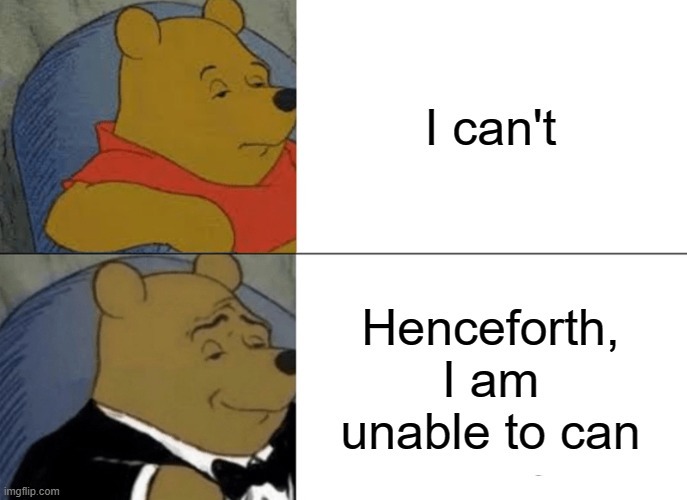 Kodestil
Variabelnavn burde si noe om hva verdien er

Koden burde være enkel å lese og enkel å forstå

Vær organisert og detaljorientert

Gi tydelige instrukser til brukeren

Gi logiske tilbakemeldinger til brukeren
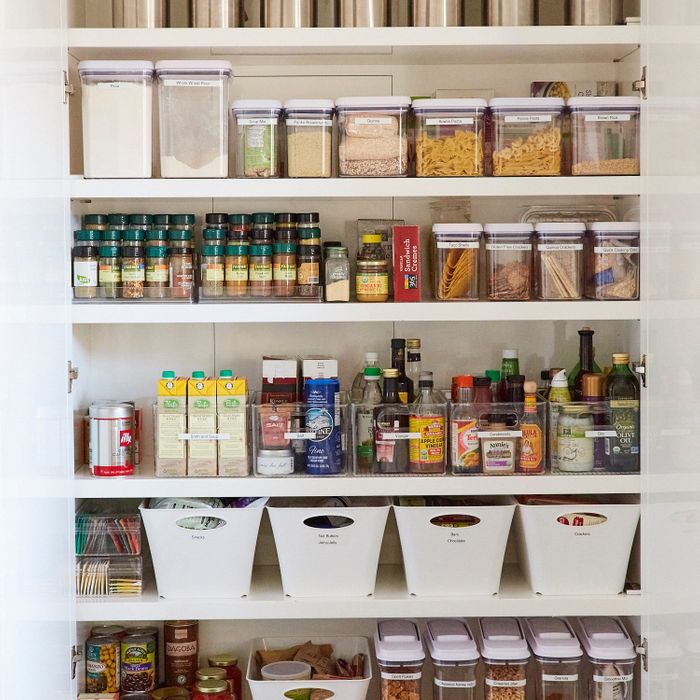 Skop
Skop
Hver gang du indenterer koden din (if/elif/else/def/for/while) lager du en boks

Alle variablene som opprettes innenfor tilhører den boksen

Alle variablene som opprettes utenfor tilhører hovedprogrammet

Det er viktig å skille mellom lokale og globale variabler
Globale versus lokale variabler
min_variabel = "Hei!"

for min_variabel in range (0, 10):
print(min_variabel * 1000)

Printer 0, 1000, 2000, 3000, osv.

Hvordan er dette mulig? Hvorfor får vi ikke en feilmelding?
Den innerste boksen vil alltid overskrive den ytterste boksen
Globale versus lokale variabler
alder = 14
if alder < 18:
myndig = False
else:
myndig = True
print(myndig)

Vi får NameError: name ‘myndig' is not defined

Hvorfor skjer dette? Hvorfor får vi ikke printet variabelen myndig?
Den innerste boksen har tilgang til den ytterste boksen men ikke motsatt
Skopet til if/elif/else-setninger
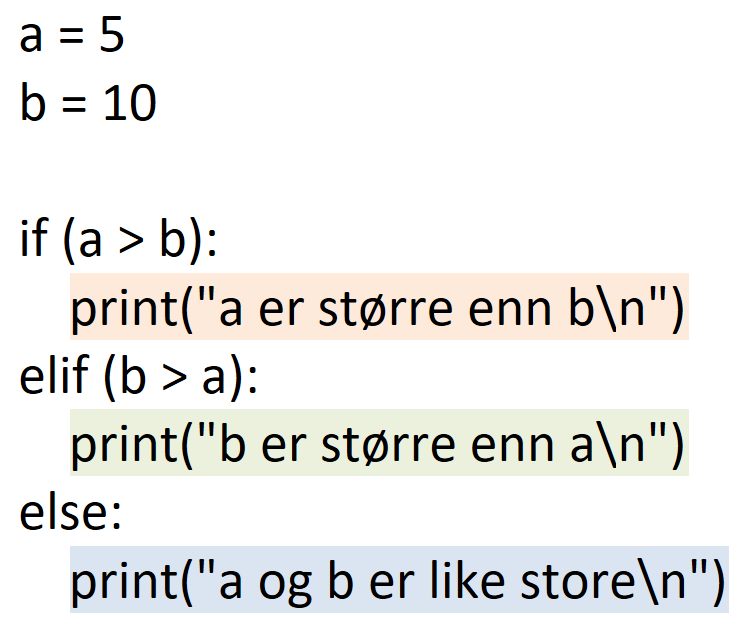 Skopet til prosedyrer/funksjoner
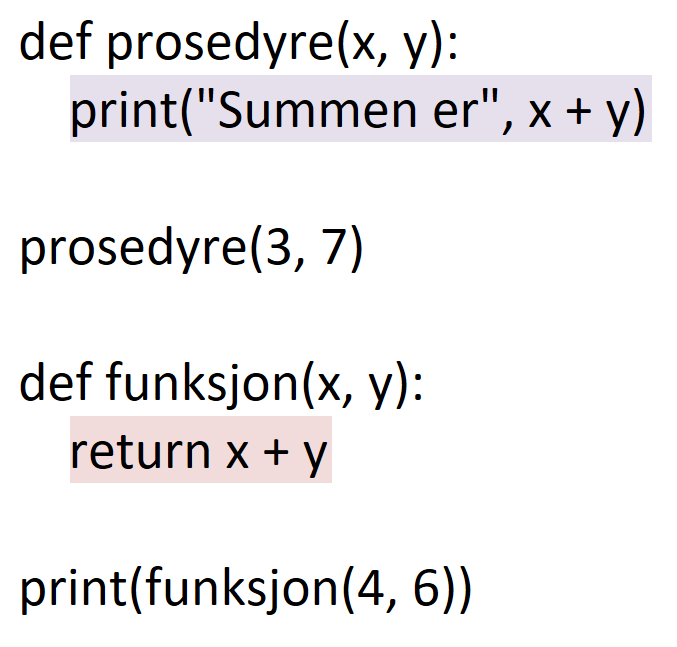 Skopet til for/for-each/while-løkker
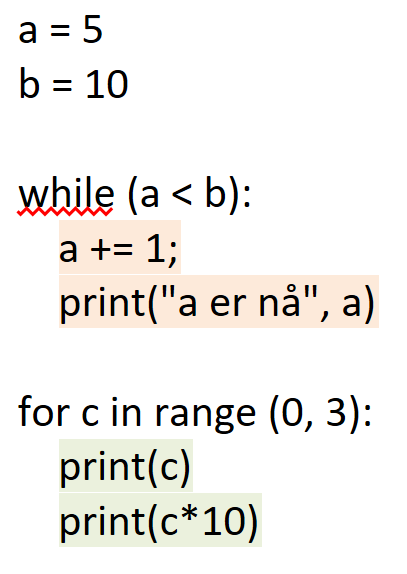 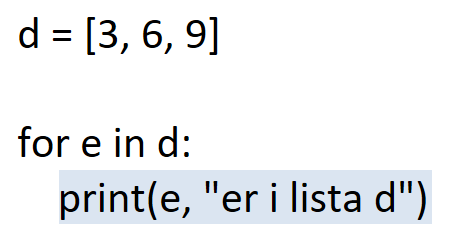 Spørsmål?
Ikke vær redd for å spørre, det finnes ingen dumme spørsmål! 